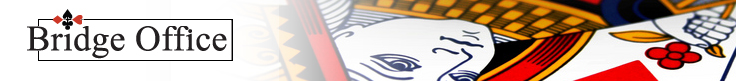 Serie 5-Bieden - Les 8 Mijn bod na een zwakke 2 opening
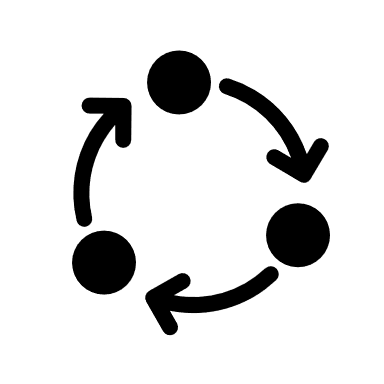 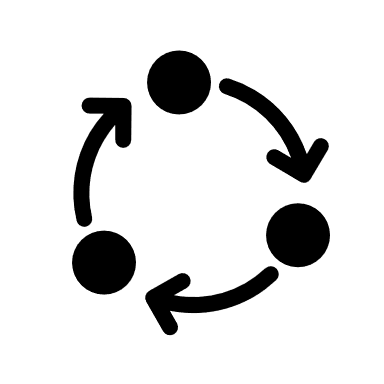 Biedsysteem 5542
Openingen van 12+
Zwakke 2 openingen
Blackwood
Antwoorden 0-3, 1-4, 2
Heren gestroomlijnd
© Bridge Office 2025  Auteur: Thijs Op het Roodt
Start
Druk op ESC om de test af te sluiten
© Bridge Office – 2025 – Bieden Serie 5
© Bridge Office – 2025 – Bieden Serie 5
[Speaker Notes: Start test 1]
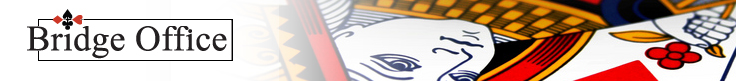 Mijn bod na een zwakke 2
1
2
3
4
5
6
7
8
9
10
11
12
13
14
15
16
17
18
19
20
21
22
23
24
25
Een rood spelnummer is kwetsbaar.Een groen spelnummer is niet kwetsbaar.
Terug
Start
© Bridge Office – 2025 – Bieden Serie 5
© Bridge Office – 2025 – Bieden Serie 5
[Speaker Notes: Vragenmenu]
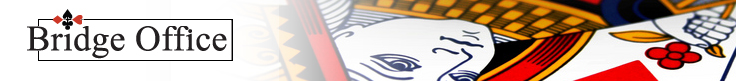 Spel 1
Mijn partner opent met 2     .
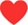 Mijn rechter buurman past.
Wat bied ik met deze hand?
1
1
1
1
1 SA
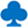 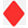 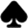 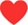 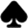 2
2
2
2
2 SA
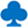 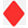 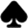 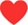 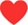 3
3
3
3
3 SA
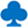 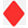 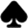 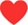 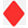 4
4
4
4
4 SA
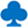 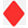 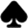 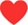 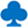 5
5
5
5
5 SA
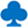 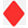 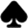 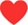 14 Punten
6
6
6
6
6 SA
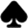 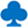 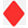 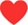 7
7
7
7
7 SA
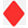 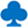 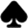 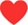 DBL
PAS
RDBL
PAS
DBL
RDBL
Terug
Vragen menu
Volgende
© Bridge Office – 2025 – Bieden Serie 5
© Bridge Office – 2025 – Bieden Serie 5
[Speaker Notes: Spel 1]
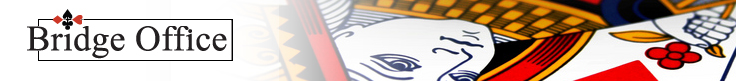 Jammer! Dat is niet het goede antwoord.
Spel 1
Mijn partner opent met 2     .
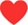 Mijn rechter buurman past.
Wat bied ik met deze hand?
Hier begint het weer. Een zwakke 2 opening is een preëmptieve opening. Preëmptieve openingen leggen wij altijd naast de regel van 2 en 3. Hoeveel slagen maakt uw partner minimaal? Hoeveel slagen maakt u zelf?En nu weet u wat het juiste bod is.
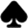 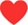 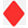 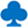 14 Punten
Terug
Vragen menu
Volgende
© Bridge Office – 2025 – Bieden Serie 5
© Bridge Office – 2025 – Bieden Serie 5
[Speaker Notes: Spel 1 fout]
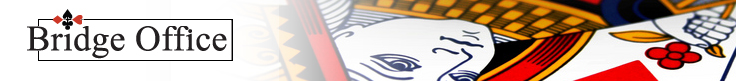 Spel 1
Goed zo!
Mijn partner opent met 2     .
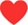 Mijn rechter buurman past.
Wat bied ik met deze hand?
Het juiste antwoord is: 3
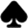 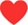 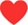 U heeft 3 slagen zeker. Schoppen vrouw is een ½ slag en de 4e harten is ook een ½ slag. Uw partner maakt zeker 5 slagen, volgens de regel van 2 en 3. Samen dus 9 slagen, mits uw partner niets over heeft.
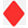 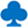 14 Punten
Terug
Vragen menu
Volgende
© Bridge Office – 2025 – Bieden Serie 5
© Bridge Office – 2025 – Bieden Serie 5
[Speaker Notes: Spel 2]
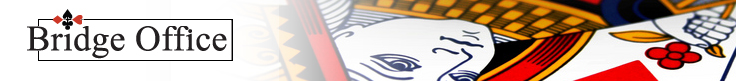 Spel 2
Mijn partner opent met 2     .
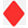 Mijn rechter buurman past.
Wat bied ik met deze hand?
1
1
1
1
1 SA
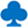 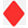 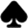 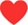 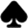 2
2
2
2
2 SA
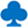 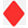 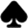 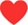 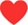 3
3
3
3
3 SA
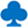 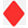 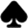 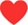 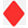 4
4
4
4
4 SA
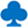 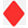 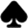 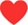 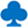 5
5
5
5
5 SA
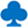 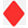 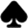 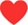 15 Punten
6
6
6
6
6 SA
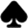 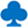 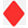 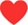 7
7
7
7
7 SA
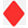 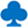 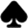 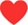 DBL
PAS
RDBL
PAS
DBL
RDBL
Terug
Vragen menu
Volgende
© Bridge Office – 2025 – Bieden Serie 5
© Bridge Office – 2025 – Bieden Serie 5
[Speaker Notes: Spel 2 fout]
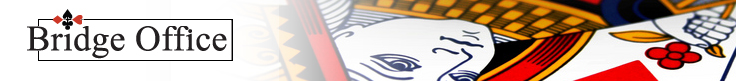 Spel 2
Jammer! Dat is niet het goede antwoord.
Mijn partner opent met 2     .
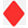 Mijn rechter buurman past.
Wat bied ik met deze hand?
Het is uiteraard de regel van 2 en 3 die belangrijk is, maar je mag de andere regels daardoor niet negeren.Heeft uw partner daadwerkelijk 10 of 11 punten, dan is een manche beste mogelijk. Dit kunt u onderzoeken door …. te bieden.
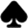 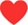 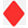 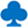 15 Punten
Terug
Vragen menu
Volgende
© Bridge Office – 2025 – Bieden Serie 5
© Bridge Office – 2025 – Bieden Serie 5
[Speaker Notes: Spel 3]
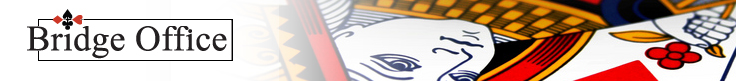 Spel 2
Goed zo!
Mijn partner opent met 2     .
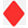 Mijn rechter buurman past.
Wat bied ik met deze hand?
Het juiste antwoord is: 2 SA
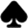 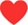 We gaan onderzoeken of er een manche in zit.
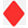 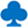 15 Punten
Terug
Vragen menu
Volgende
© Bridge Office – 2025 – Bieden Serie 5
© Bridge Office – 2025 – Bieden Serie 5
[Speaker Notes: Spel 3 fout]
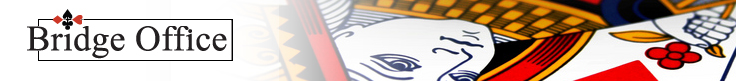 Spel 3
Mijn partner opent met 2     .
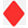 Mijn rechter buurman past.
Wat bied ik met deze hand?
1
1
1
1
1 SA
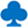 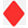 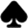 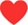 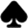 2
2
2
2
2 SA
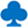 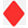 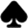 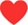 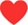 3
3
3
3
3 SA
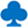 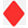 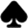 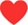 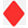 4
4
4
4
4 SA
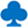 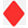 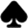 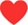 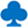 5
5
5
5
5 SA
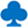 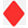 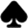 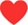 16 Punten
6
6
6
6
6 SA
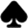 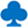 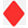 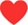 7
7
7
7
7 SA
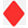 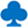 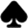 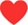 DBL
PAS
RDBL
PAS
DBL
RDBL
Terug
Vragen menu
Volgende
© Bridge Office – 2025 – Bieden Serie 5
© Bridge Office – 2025 – Bieden Serie 5
[Speaker Notes: Spel 4]
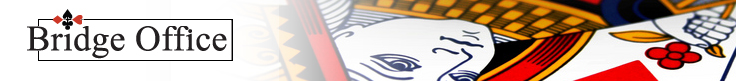 Spel 3
Jammer! Dat is niet het goede antwoord.
Mijn partner opent met 2     .
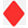 Mijn rechter buurman past.
Wat bied ik met deze hand?
Met uw punten en de punten van uw partner zit er misschien een manche in. Ga dit onderzoeken door …. te bieden.
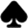 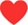 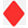 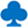 16 Punten
Terug
Vragen menu
Volgende
© Bridge Office – 2025 – Bieden Serie 5
© Bridge Office – 2025 – Bieden Serie 5
[Speaker Notes: Spel 4 fout]
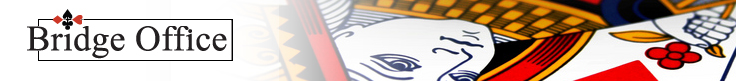 Spel 3
Goed zo!
Mijn partner opent met 2     .
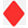 Mijn rechter buurman past.
Wat bied ik met deze hand?
Het juiste antwoord is: 2 SA
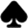 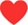 Goed zo. Ga opzoek of er een manche in zit.
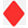 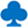 16 Punten
Terug
Vragen menu
Volgende
© Bridge Office – 2025 – Bieden Serie 5
© Bridge Office – 2025 – Bieden Serie 5
[Speaker Notes: Spel 5]
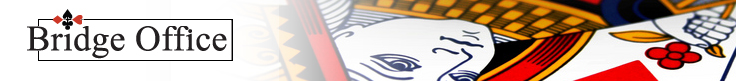 Spel 4
Mijn partner opent met 2     .
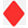 Mijn rechter buurman past.
Wat bied ik met deze hand?
1
1
1
1
1 SA
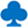 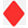 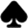 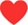 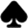 2
2
2
2
2 SA
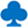 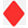 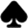 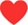 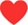 3
3
3
3
3 SA
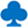 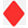 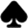 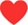 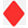 4
4
4
4
4 SA
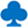 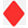 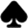 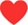 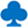 5
5
5
5
5 SA
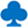 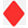 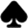 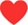 18 Punten
6
6
6
6
6 SA
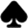 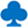 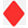 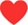 7
7
7
7
7 SA
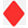 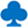 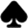 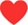 DBL
PAS
RDBL
PAS
DBL
RDBL
Terug
Vragen menu
Volgende
© Bridge Office – 2025 – Bieden Serie 5
© Bridge Office – 2025 – Bieden Serie 5
[Speaker Notes: Spel 5 fout]
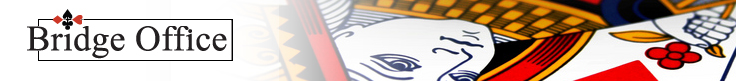 Spel 4
Jammer! Dat is niet het goede antwoord.
Mijn partner opent met 2     .
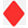 Mijn rechter buurman past.
Wat bied ik met deze hand?
Ook hier weer. Ga op onderzoek uit voor het eindcontract.Reken u niet rijker dan dat u daadwerkelijk bent.
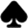 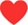 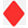 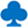 18 Punten
Terug
Vragen menu
Volgende
© Bridge Office – 2025 – Bieden Serie 5
© Bridge Office – 2025 – Bieden Serie 5
[Speaker Notes: Spel 6]
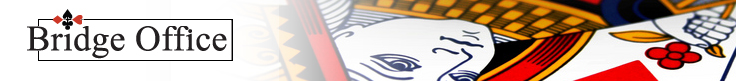 Spel 4
Goed zo!
Mijn partner opent met 2     .
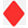 Mijn rechter buurman past.
Wat bied ik met deze hand?
Het juiste antwoord is: 2 SA
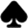 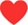 Luister naar wat uw partner te bieden heeft. Of hij top zit of niet. U komt nog een keer aan de beurt om te bieden.
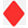 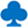 18 Punten
Terug
Vragen menu
Volgende
© Bridge Office – 2025 – Bieden Serie 5
© Bridge Office – 2025 – Bieden Serie 5
[Speaker Notes: Spel 6 fout]
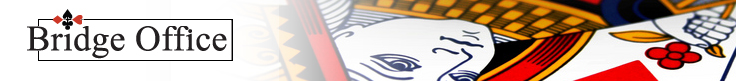 Spel 5
Mijn partner opent met 2     .
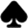 Mijn rechter buurman past.
Wat bied ik met deze hand?
1
1
1
1
1 SA
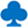 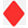 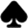 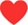 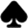 2
2
2
2
2 SA
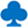 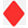 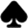 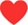 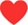 3
3
3
3
3 SA
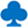 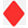 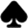 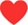 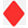 4
4
4
4
4 SA
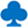 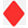 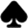 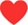 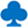 5
5
5
5
5 SA
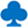 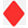 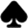 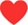 8 Punten
6
6
6
6
6 SA
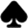 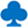 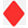 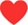 7
7
7
7
7 SA
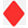 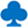 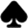 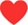 DBL
PAS
RDBL
PAS
DBL
RDBL
Terug
Vragen menu
Volgende
© Bridge Office – 2025 – Bieden Serie 5
© Bridge Office – 2025 – Bieden Serie 5
[Speaker Notes: Spel 7]
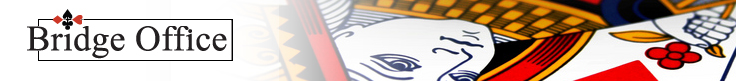 Spel 5
Jammer! Dat is niet het goede antwoord.
Mijn partner opent met 2     .
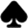 Mijn rechter buurman past.
Wat bied ik met deze hand?
Uw partner maakt 6 slagen met schoppen als troef, volgens de regel van 2 en 3. U heeft voor hem twee schoppenslagen en een ½ ruiten slag. Niet voldoende voor een manche.
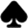 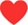 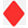 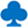 8 Punten
Terug
Vragen menu
Volgende
© Bridge Office – 2025 – Bieden Serie 5
© Bridge Office – 2025 – Bieden Serie 5
[Speaker Notes: Spel 7 fout]
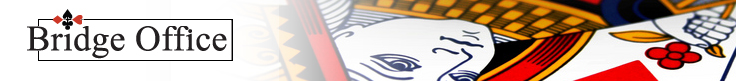 Spel 5
Goed zo!
Mijn partner opent met 2     .
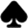 Mijn rechter buurman past.
Wat bied ik met deze hand?
Het juiste antwoord is: Pas
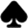 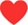 U bent kwetsbaar. Uw partner maakt 6 slagen met schoppen als troef. Er zit geen manche in. Dus een goede pas.
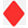 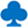 8 Punten
Terug
Vragen menu
Volgende
© Bridge Office – 2025 – Bieden Serie 5
© Bridge Office – 2025 – Bieden Serie 5
[Speaker Notes: Spel 8]
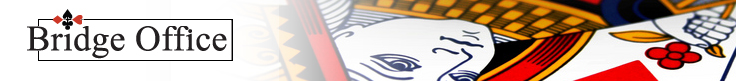 Spel 6
Mijn partner opent met 2     .
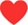 Mijn rechter buurman past.
Wat bied ik met deze hand?
1
1
1
1
1 SA
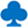 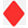 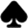 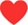 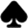 2
2
2
2
2 SA
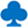 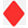 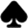 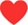 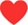 3
3
3
3
3 SA
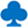 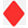 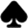 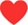 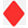 4
4
4
4
4 SA
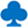 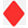 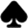 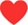 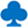 5
5
5
5
5 SA
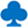 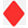 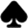 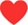 6 Punten
6
6
6
6
6 SA
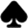 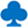 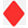 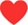 7
7
7
7
7 SA
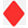 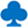 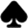 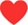 DBL
PAS
RDBL
PAS
DBL
RDBL
Terug
Vragen menu
Volgende
© Bridge Office – 2025 – Bieden Serie 5
© Bridge Office – 2025 – Bieden Serie 5
[Speaker Notes: Spel 7]
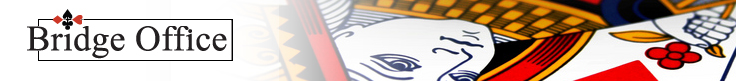 Spel 6
Jammer! Dat is niet het goede antwoord.
Mijn partner opent met 2     .
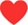 Mijn rechter buurman past.
Wat bied ik met deze hand?
Vraag u eens af, hoeveel slagen uw partner minimaal maakt. En tel dan uw eigen slagen daarbij op.Nu moet u het weten.
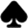 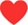 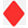 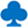 6 Punten
Terug
Vragen menu
Volgende
© Bridge Office – 2025 – Bieden Serie 5
© Bridge Office – 2025 – Bieden Serie 5
[Speaker Notes: Spel 7 fout]
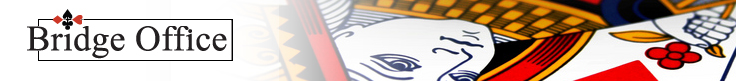 Spel 6
Goed zo!
Mijn partner opent met 2     .
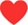 Mijn rechter buurman past.
Wat bied ik met deze hand?
Het juiste antwoord is: Pas
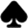 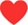 Ook al zou uw partner 10 of misschien wel 11 punten hebben. Een manche zit er niet in.
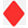 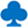 6 Punten
Terug
Vragen menu
Volgende
© Bridge Office – 2025 – Bieden Serie 5
© Bridge Office – 2025 – Bieden Serie 5
[Speaker Notes: Spel 8]
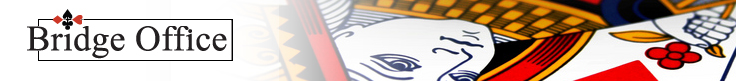 Spel 7
Mijn partner opent met 2     .
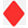 Mijn rechter buurman past.
Wat bied ik met deze hand?
1
1
1
1
1 SA
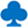 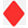 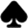 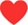 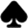 2
2
2
2
2 SA
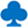 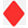 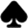 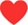 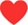 3
3
3
3
3 SA
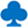 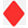 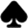 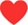 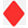 4
4
4
4
4 SA
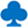 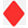 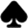 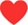 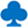 5
5
5
5
5 SA
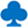 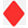 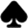 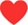 16 Punten
6
6
6
6
6 SA
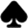 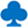 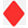 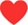 7
7
7
7
7 SA
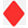 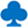 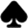 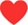 DBL
PAS
RDBL
PAS
DBL
RDBL
Terug
Vragen menu
Volgende
© Bridge Office – 2025 – Bieden Serie 5
© Bridge Office – 2025 – Bieden Serie 5
[Speaker Notes: Spel 7]
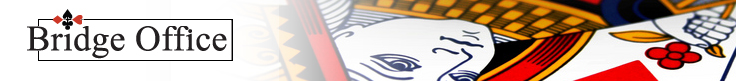 Spel 7
Jammer! Dat is niet het goede antwoord.
Mijn partner opent met 2     .
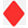 Mijn rechter buurman past.
Wat bied ik met deze hand?
Hoeveel punten heeft u partner minimaal en hoeveel punten heeft hij maximaal?Het maximaal aantal punten bij uw partner en die van u, zijn samen genoeg voor een manche.Dat moet u gaan onderzoeken.
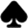 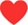 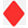 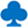 16 Punten
Terug
Vragen menu
Volgende
© Bridge Office – 2025 – Bieden Serie 5
© Bridge Office – 2025 – Bieden Serie 5
[Speaker Notes: Spel 7 fout]
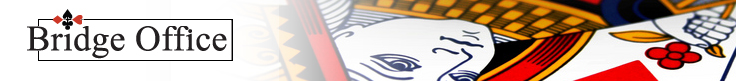 Spel 7
Goed zo!
Mijn partner opent met 2     .
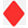 Mijn rechter buurman past.
Wat bied ik met deze hand?
Het juiste antwoord is: 2 SA
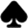 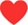 Onderzoek of er ondanks de zwakke 2 opening, toch een manche in zit.
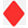 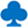 16 Punten
Terug
Vragen menu
Volgende
© Bridge Office – 2025 – Bieden Serie 5
© Bridge Office – 2025 – Bieden Serie 5
[Speaker Notes: Spel 8]
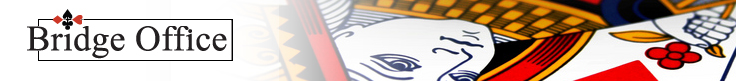 Spel 8
Mijn partner opent met 2     .
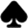 Mijn rechter buurman past.
Wat bied ik met deze hand?
1
1
1
1
1 SA
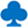 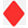 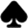 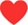 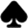 2
2
2
2
2 SA
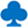 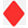 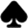 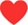 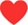 3
3
3
3
3 SA
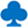 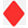 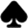 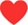 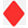 4
4
4
4
4 SA
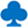 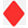 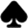 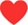 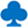 5
5
5
5
5 SA
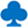 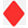 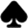 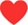 18 Punten
6
6
6
6
6 SA
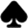 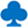 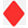 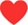 7
7
7
7
7 SA
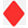 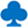 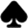 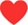 DBL
PAS
RDBL
PAS
DBL
RDBL
Terug
Vragen menu
Volgende
© Bridge Office – 2025 – Bieden Serie 5
© Bridge Office – 2025 – Bieden Serie 5
[Speaker Notes: Spel 7]
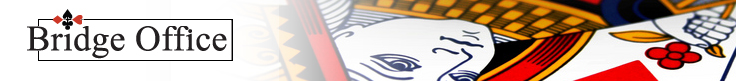 Spel 8
Jammer! Dat is niet het goede antwoord.
Mijn partner opent met 2     .
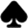 Mijn rechter buurman past.
Wat bied ik met deze hand?
Met meer dan 6 punten bij uw partner, zit er al een manche in. Ga dit onderzoeken. U komt nat het bod van uw partner nog aan de beurt.
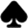 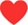 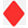 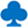 18 Punten
Terug
Vragen menu
Volgende
© Bridge Office – 2025 – Bieden Serie 5
© Bridge Office – 2025 – Bieden Serie 5
[Speaker Notes: Spel 7 fout]
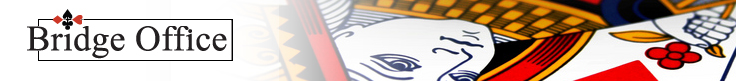 Spel 8
Goed zo!
Mijn partner opent met 2     .
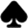 Mijn rechter buurman past.
Wat bied ik met deze hand?
Het juiste antwoord is: 2 SA
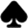 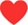 Biedt uw partner dadelijk 3 schoppen, waarmee hij aangeeft dat hij 6, 7 of 8 punten, heeft, dan past u. belangrijkste reden is uw 3343 verdeling. Trek daar 1 puntje voor af en dan moet uw partner al  8 punten hebben om aan 25 punten te komen.
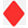 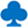 18 Punten
Terug
Vragen menu
Volgende
© Bridge Office – 2025 – Bieden Serie 5
© Bridge Office – 2025 – Bieden Serie 5
[Speaker Notes: Spel 8]
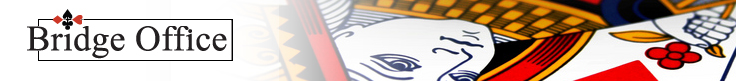 Spel 9
Mijn partner opent met 2     .
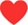 Mijn rechter buurman past.
Wat bied ik met deze hand?
1
1
1
1
1 SA
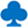 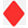 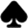 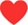 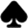 2
2
2
2
2 SA
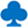 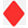 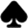 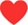 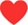 3
3
3
3
3 SA
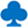 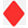 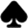 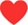 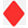 4
4
4
4
4 SA
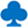 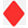 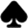 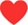 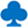 5
5
5
5
5 SA
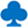 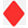 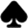 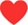 8 Punten
6
6
6
6
6 SA
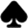 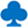 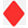 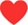 7
7
7
7
7 SA
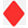 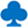 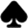 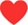 DBL
PAS
RDBL
PAS
DBL
RDBL
Terug
Vragen menu
Volgende
© Bridge Office – 2025 – Bieden Serie 5
© Bridge Office – 2025 – Bieden Serie 5
[Speaker Notes: Spel 7]
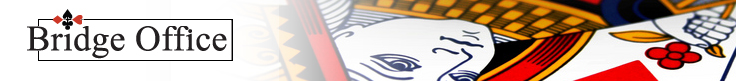 Spel 9
Jammer! Dat is niet het goede antwoord.
Mijn partner opent met 2     .
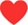 Mijn rechter buurman past.
Wat bied ik met deze hand?
Wat denkt u te kunnen halen aan slagen?U bent niet kwetsbaar. Uw partner maakt minimaal 5 slagen met harten als troef. Hoeveel slagen maakt u zelf?
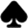 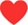 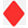 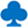 8 Punten
Terug
Vragen menu
Volgende
© Bridge Office – 2025 – Bieden Serie 5
© Bridge Office – 2025 – Bieden Serie 5
[Speaker Notes: Spel 7 fout]
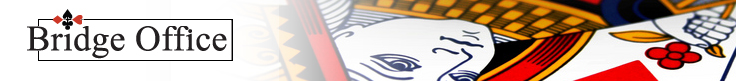 Spel 9
Goed zo!
Mijn partner opent met 2     .
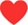 Mijn rechter buurman past.
Wat bied ik met deze hand?
Het juiste antwoord is: Pas
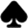 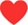 Er zit geen manche in. Pas daarom op een zo laag mogelijk niveau. En dat heeft u gedaan. Prima.
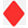 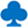 8 Punten
Terug
Vragen menu
Volgende
© Bridge Office – 2025 – Bieden Serie 5
© Bridge Office – 2025 – Bieden Serie 5
[Speaker Notes: Spel 8]
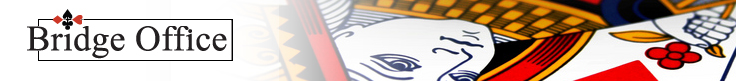 Spel 10
Mijn partner opent met 2     .
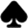 Mijn rechter buurman past.
Wat bied ik met deze hand?
1
1
1
1
1 SA
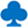 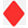 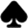 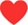 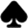 2
2
2
2
2 SA
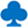 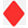 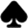 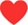 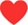 3
3
3
3
3 SA
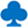 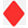 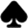 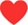 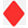 4
4
4
4
4 SA
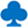 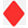 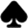 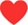 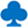 5
5
5
5
5 SA
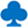 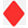 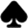 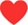 12 Punten
6
6
6
6
6 SA
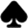 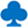 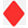 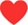 7
7
7
7
7 SA
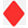 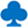 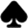 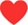 DBL
PAS
RDBL
PAS
DBL
RDBL
Terug
Vragen menu
Volgende
© Bridge Office – 2025 – Bieden Serie 5
© Bridge Office – 2025 – Bieden Serie 5
[Speaker Notes: Spel 7]
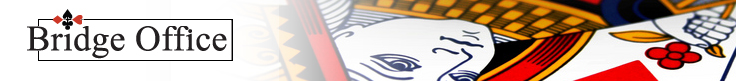 Spel 10
Jammer! Dat is niet het goede antwoord.
Mijn partner opent met 2     .
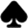 Mijn rechter buurman past.
Wat bied ik met deze hand?
Hoeveel slagen maakt uw partner minimaal?Hanteer daarvoor de regel van 2 en 3.Uw partner maakt minimaal 6 slagen met schoppen als troef. Hoeveel slagen maakt u zelf? Wat wanneer uw partner zelfs 7 slagen kan maken met schoppen als troef?Toch even onderzoeken.
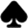 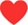 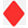 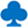 12 Punten
Terug
Vragen menu
Volgende
© Bridge Office – 2025 – Bieden Serie 5
© Bridge Office – 2025 – Bieden Serie 5
[Speaker Notes: Spel 7 fout]
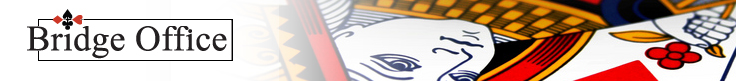 Spel 10
Goed zo!
Mijn partner opent met 2     .
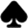 Mijn rechter buurman past.
Wat bied ik met deze hand?
Het juiste antwoord is: 3
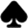 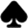 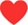 Even vragen of er toch een overwaarde in de hand van uw partner is. Zo ja, dan volgt 4 schoppen. Zo niet, dan zal uw partner passen.
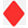 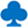 12 Punten
Terug
Vragen menu
Volgende
© Bridge Office – 2025 – Bieden Serie 5
© Bridge Office – 2025 – Bieden Serie 5
[Speaker Notes: Spel 8]
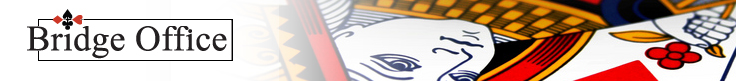 Spel 11
Mijn partner opent met 2     .
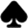 Mijn rechter buurman past.
Wat bied ik met deze hand?
1
1
1
1
1 SA
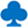 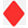 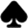 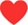 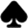 2
2
2
2
2 SA
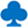 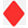 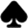 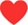 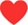 3
3
3
3
3 SA
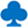 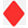 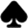 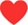 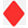 4
4
4
4
4 SA
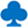 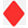 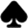 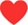 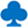 5
5
5
5
5 SA
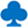 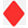 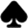 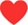 16 Punten
6
6
6
6
6 SA
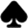 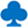 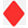 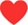 7
7
7
7
7 SA
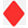 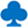 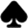 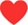 DBL
PAS
RDBL
PAS
DBL
RDBL
Terug
Vragen menu
Volgende
© Bridge Office – 2025 – Bieden Serie 5
© Bridge Office – 2025 – Bieden Serie 5
[Speaker Notes: Spel 7]
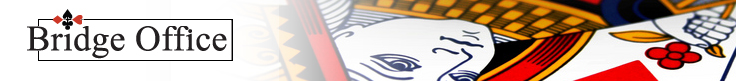 Spel 11
Jammer! Dat is niet het goede antwoord.
Mijn partner opent met 2     .
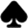 Mijn rechter buurman past.
Wat bied ik met deze hand?
Een schoppen manche of eventueel een 3 Sans Atout is niet uitgesloten. Ga daarom op onderzoek uit. U komt altijd nog een keer aan de beurt met bieden.
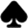 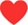 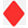 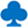 16 Punten
Terug
Vragen menu
Volgende
© Bridge Office – 2025 – Bieden Serie 5
© Bridge Office – 2025 – Bieden Serie 5
[Speaker Notes: Spel 7 fout]
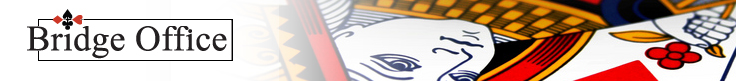 Spel 11
Goed zo!
Mijn partner opent met 2     .
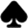 Mijn rechter buurman past.
Wat bied ik met deze hand?
Het juiste antwoord is: 2 SA
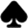 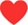 Met 16 punten een onderzoek instellen of er een manche gespeeld kan worden. Mooi geboden.
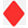 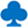 16 Punten
Terug
Vragen menu
Volgende
© Bridge Office – 2025 – Bieden Serie 5
© Bridge Office – 2025 – Bieden Serie 5
[Speaker Notes: Spel 8]
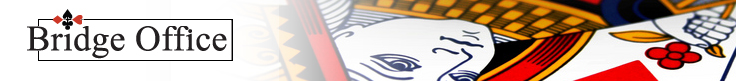 Spel 12
Mijn partner opent met 2     .
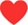 Mijn rechter buurman past.
Wat bied ik met deze hand?
1
1
1
1
1 SA
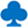 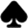 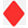 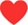 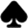 2
2
2
2
2 SA
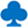 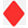 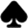 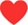 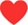 3
3
3
3
3 SA
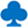 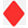 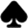 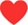 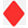 4
4
4
4
4 SA
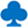 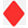 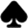 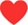 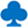 5
5
5
5
5 SA
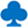 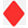 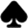 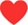 13 Punten
6
6
6
6
6 SA
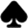 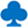 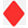 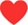 7
7
7
7
7 SA
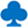 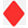 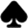 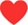 DBL
PAS
RDBL
PAS
DBL
RDBL
Terug
Vragen menu
Volgende
© Bridge Office – 2025 – Bieden Serie 5
© Bridge Office – 2025 – Bieden Serie 5
[Speaker Notes: Spel 7]
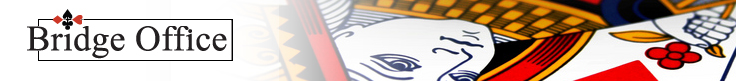 Spel 12
Jammer! Dat is niet het goede antwoord.
Mijn partner opent met 2     .
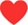 Mijn rechter buurman past.
Wat bied ik met deze hand?
Hoeveel slagen maakt uw partner minimaal?Hoeveel slagen maakt u zelf, minimaal en maximaal?Misschien een manche?
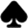 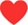 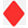 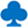 13 Punten
Terug
Vragen menu
Volgende
© Bridge Office – 2025 – Bieden Serie 5
© Bridge Office – 2025 – Bieden Serie 5
[Speaker Notes: Spel 7 fout]
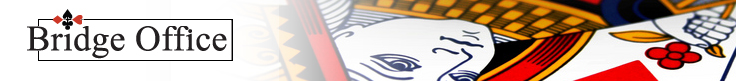 Spel 12
Goed zo!
Mijn partner opent met 2     .
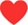 Mijn rechter buurman past.
Wat bied ik met deze hand?
Het juiste antwoord is: 3
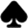 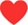 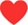 U heeft 1 ½ schoppen slag en 1 ½ harten slag.Uw partner maakt minimaal 6 slagen met harten als troef.Maar stel u eens voor dat hij 7 slagen heeft?
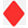 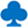 13 Punten
Terug
Vragen menu
Volgende
© Bridge Office – 2025 – Bieden Serie 5
© Bridge Office – 2025 – Bieden Serie 5
[Speaker Notes: Spel 8]
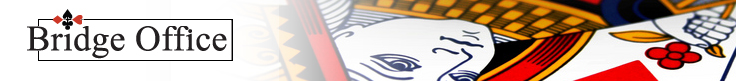 Spel 13
Mijn partner opent met 2     .
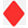 Mijn rechter buurman past.
Wat bied ik met deze hand?
1
1
1
1
1 SA
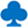 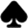 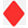 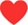 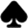 2
2
2
2
2 SA
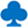 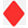 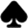 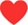 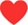 3
3
3
3
3 SA
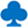 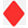 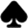 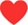 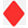 4
4
4
4
4 SA
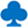 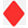 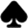 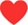 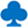 5
5
5
5
5 SA
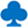 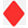 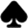 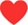 16 Punten
6
6
6
6
6 SA
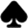 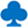 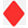 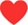 7
7
7
7
7 SA
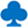 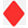 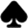 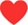 DBL
PAS
RDBL
PAS
DBL
RDBL
Terug
Vragen menu
Volgende
© Bridge Office – 2025 – Bieden Serie 5
© Bridge Office – 2025 – Bieden Serie 5
[Speaker Notes: Spel 7]
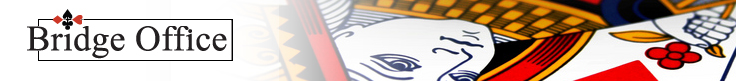 Spel 13
Jammer! Dat is niet het goede antwoord.
Mijn partner opent met 2     .
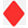 Mijn rechter buurman past.
Wat bied ik met deze hand?
U weet wat uw partner heeft.Een kleine tip. Hij heeft maximaal 3 punten in de ruiten.Hij moet dus ook nog minimaal 3 punten in een andere kleuren hebben. Stel dat hij ruiten heer en schoppen heer heeft. Weet u het nu?
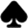 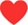 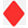 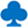 16 Punten
Terug
Vragen menu
Volgende
© Bridge Office – 2025 – Bieden Serie 5
© Bridge Office – 2025 – Bieden Serie 5
[Speaker Notes: Spel 7 fout]
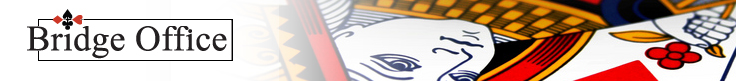 Spel 13
Goed zo!
Mijn partner opent met 2     .
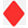 Mijn rechter buurman past.
Wat bied ik met deze hand?
Het juiste antwoord is: 4
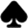 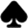 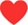 Met normaal bieden, krijgt u deze hand niet verkocht.Om 5 ruiten te bieden, kan van meet af aan al down zijn.Dat u  4 schoppen maakt, is ook niet zeker.Maar wat is zeker in het leven. Prima geboden.
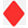 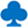 16 Punten
Terug
Vragen menu
Volgende
© Bridge Office – 2025 – Bieden Serie 5
© Bridge Office – 2025 – Bieden Serie 5
[Speaker Notes: Spel 8]
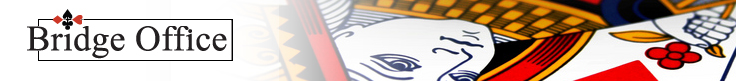 Spel 14
Mijn partner opent met 2     .
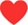 Mijn rechter buurman past.
Wat bied ik met deze hand?
1
1
1
1
1 SA
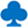 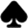 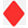 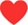 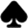 2
2
2
2
2 SA
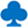 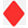 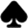 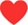 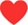 3
3
3
3
3 SA
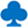 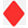 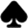 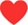 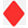 4
4
4
4
4 SA
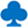 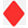 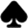 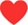 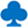 5
5
5
5
5 SA
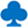 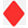 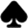 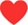 8 Punten
6
6
6
6
6 SA
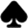 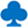 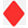 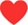 7
7
7
7
7 SA
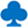 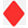 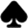 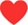 DBL
PAS
RDBL
PAS
DBL
RDBL
Terug
Vragen menu
Volgende
© Bridge Office – 2025 – Bieden Serie 5
© Bridge Office – 2025 – Bieden Serie 5
[Speaker Notes: Spel 7]
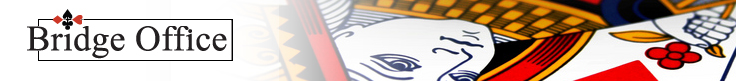 Spel 14
Jammer! Dat is niet het goede antwoord.
Mijn partner opent met 2     .
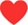 Mijn rechter buurman past.
Wat bied ik met deze hand?
Hoeveel slagen maakt u, wanneer harten troef is?Hoeveel slagen maakt u, wanneer schoppen troef is?Hoeveel harten heeft u samen, minimaal?Hoeveel schoppen heeft u samen, minimaal?Weet u nu wat u moet bieden?
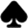 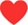 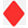 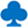 8 Punten
Terug
Vragen menu
Volgende
© Bridge Office – 2025 – Bieden Serie 5
© Bridge Office – 2025 – Bieden Serie 5
[Speaker Notes: Spel 7 fout]
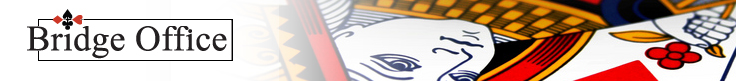 Spel 14
Goed zo!
Mijn partner opent met 2     .
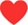 Mijn rechter buurman past.
Wat bied ik met deze hand?
Het juiste antwoord is: 2
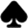 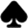 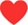 U alleen heeft meer schoppen dan u samen met uw partner harten heeft. Alles wat uw partner aan schoppen heeft is meegenomen. Prima uitnemer.
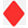 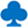 8 Punten
Terug
Vragen menu
Volgende
© Bridge Office – 2025 – Bieden Serie 5
© Bridge Office – 2025 – Bieden Serie 5
[Speaker Notes: Spel 8]
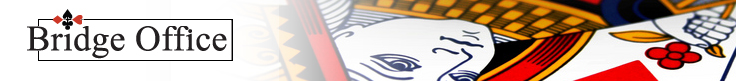 Spel 15
Mijn partner opent met 2     .
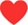 Mijn rechter buurman past.
Wat bied ik met deze hand?
1
1
1
1
1 SA
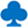 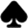 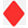 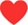 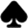 2
2
2
2
2 SA
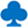 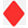 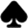 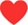 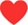 3
3
3
3
3 SA
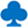 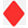 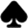 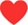 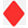 4
4
4
4
4 SA
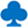 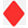 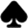 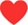 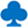 5
5
5
5
5 SA
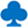 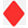 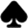 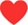 19 Punten
6
6
6
6
6 SA
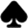 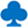 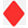 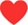 7
7
7
7
7 SA
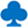 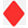 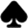 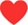 DBL
PAS
RDBL
PAS
DBL
RDBL
Terug
Vragen menu
Volgende
© Bridge Office – 2025 – Bieden Serie 5
© Bridge Office – 2025 – Bieden Serie 5
[Speaker Notes: Spel 7]
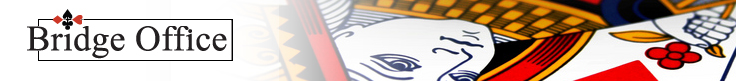 Spel 15
Jammer! Dat is niet het goede antwoord.
Mijn partner opent met 2     .
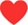 Mijn rechter buurman past.
Wat bied ik met deze hand?
Hoeveel slagen maakt u partner minimaal?
Hoeveel slagen, maakt u minimaal?Nu moet u weten wat u bod moet zijn.
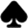 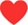 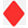 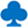 19 Punten
Terug
Vragen menu
Volgende
© Bridge Office – 2025 – Bieden Serie 5
© Bridge Office – 2025 – Bieden Serie 5
[Speaker Notes: Spel 7 fout]
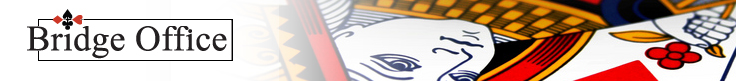 Spel 15
Goed zo!
Mijn partner opent met 2     .
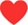 Mijn rechter buurman past.
Wat bied ik met deze hand?
Het juiste antwoord is: 4
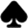 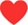 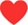 Mooi de slagen geteld.Uw partner maakt 6 slagen met harten als troef.U maakt schoppen aas, harten heer, ruiten aas en ruiten heer. Dan heeft u samen 10 slagen. U maakt dus 4 harten.
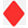 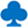 19 Punten
Terug
Vragen menu
Volgende
© Bridge Office – 2025 – Bieden Serie 5
© Bridge Office – 2025 – Bieden Serie 5
[Speaker Notes: Spel 8]
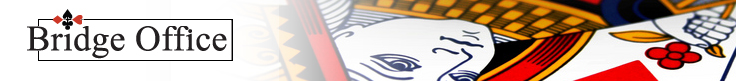 Spel 16
Mijn partner opent met 2     .
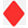 Mijn rechter buurman past.
Wat bied ik met deze hand?
1
1
1
1
1 SA
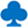 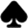 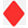 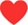 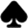 2
2
2
2
2 SA
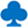 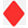 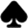 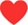 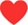 3
3
3
3
3 SA
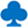 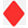 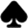 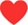 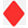 4
4
4
4
4 SA
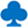 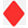 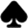 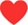 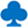 5
5
5
5
5 SA
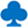 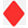 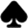 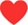 16 Punten
6
6
6
6
6 SA
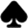 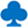 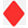 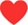 7
7
7
7
7 SA
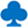 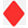 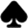 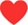 DBL
PAS
RDBL
PAS
DBL
RDBL
Terug
Vragen menu
Volgende
© Bridge Office – 2025 – Bieden Serie 5
© Bridge Office – 2025 – Bieden Serie 5
[Speaker Notes: Spel 7]
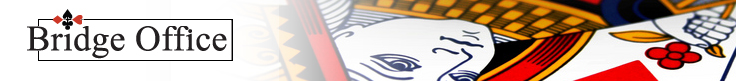 Spel 16
Jammer! Dat is niet het goede antwoord.
Mijn partner opent met 2     .
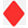 Mijn rechter buurman past.
Wat bied ik met deze hand?
Hoeveel punten zijn er nodig voor een manche in 3 Sans Atout? Dat wil u toch graag weten.Ga daarom op onderzoek uit en laat uw partner uw vertellen of hij minimaal of maximaal is.
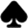 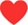 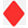 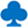 16 Punten
Terug
Vragen menu
Volgende
© Bridge Office – 2025 – Bieden Serie 5
© Bridge Office – 2025 – Bieden Serie 5
[Speaker Notes: Spel 7 fout]
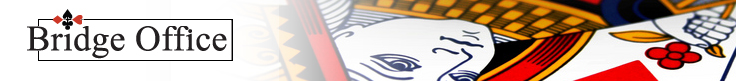 Spel 16
Goed zo!
Mijn partner opent met 2     .
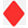 Mijn rechter buurman past.
Wat bied ik met deze hand?
Het juiste antwoord is: 2 SA
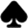 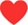 Vraag uw partner of hij minimaal of maximaal is.Is hij minimaal, dan biedt hij 3 ruiten.Is hij maximaal, dan biedt 3 Sans Atout.In beide gevallen past u.
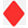 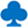 16 Punten
Terug
Vragen menu
Volgende
© Bridge Office – 2025 – Bieden Serie 5
© Bridge Office – 2025 – Bieden Serie 5
[Speaker Notes: Spel 8]
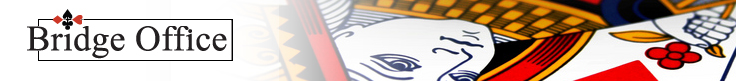 Spel 17
Mijn partner opent met 2     .
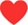 Mijn rechter buurman past.
Wat bied ik met deze hand?
1
1
1
1
1 SA
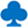 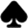 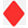 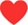 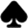 2
2
2
2
2 SA
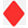 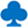 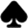 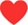 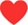 3
3
3
3
3 SA
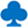 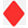 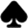 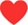 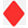 4
4
4
4
4 SA
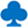 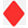 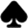 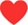 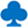 5
5
5
5
5 SA
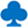 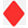 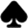 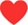 12 Punten
6
6
6
6
6 SA
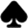 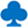 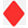 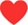 7
7
7
7
7 SA
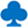 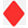 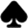 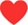 DBL
PAS
RDBL
PAS
DBL
RDBL
Terug
Vragen menu
Volgende
© Bridge Office – 2025 – Bieden Serie 5
© Bridge Office – 2025 – Bieden Serie 5
[Speaker Notes: Spel 7]
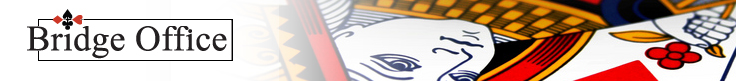 Spel 17
Jammer! Dat is niet het goede antwoord.
Mijn partner opent met 2     .
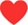 Mijn rechter buurman past.
Wat bied ik met deze hand?
Hoeveel harten heeft u samen?
Hoeveel schoppen heeft u samen?Op de eerste vraag is het antwoord 6 harten maximaal.Op de tweede vraag is het antwoord 6 schoppen minimaal.Weet u nu wat u  moet bieden?
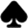 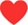 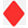 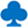 12 Punten
Terug
Vragen menu
Volgende
© Bridge Office – 2025 – Bieden Serie 5
© Bridge Office – 2025 – Bieden Serie 5
[Speaker Notes: Spel 7 fout]
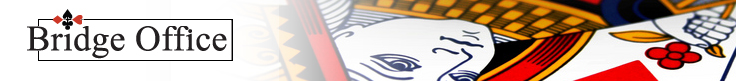 Spel 17
Goed zo!
Mijn partner opent met 2     .
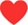 Mijn rechter buurman past.
Wat bied ik met deze hand?
Het juiste antwoord is: 2
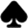 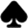 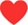 U heeft net zoveel schoppen als dat uw partner harten heeft. Daarom is 2 schoppen een contract verbetering. Iedere schoppen die uw partner heeft, heeft u als troef extra. In harten weet u zeker dat u samen maximaal 6 harten heeft.
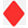 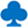 12 Punten
Terug
Vragen menu
Volgende
© Bridge Office – 2025 – Bieden Serie 5
© Bridge Office – 2025 – Bieden Serie 5
[Speaker Notes: Spel 8]
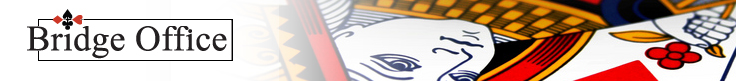 Spel 18
Mijn partner opent met 2     .
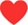 Mijn rechter buurman past.
Wat bied ik met deze hand?
1
1
1
1
1 SA
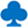 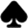 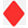 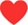 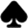 2
2
2
2
2 SA
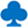 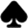 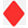 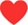 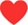 3
3
3
3
3 SA
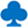 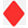 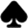 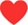 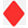 4
4
4
4
4 SA
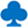 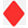 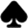 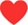 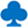 5
5
5
5
5 SA
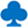 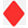 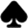 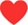 6 Punten
6
6
6
6
6 SA
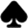 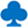 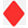 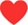 7
7
7
7
7 SA
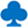 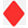 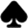 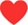 DBL
PAS
RDBL
PAS
DBL
RDBL
Terug
Vragen menu
Volgende
© Bridge Office – 2025 – Bieden Serie 5
© Bridge Office – 2025 – Bieden Serie 5
[Speaker Notes: Spel 7]
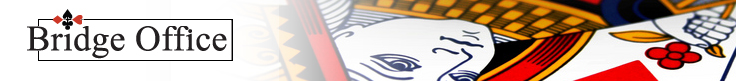 Spel 18
Jammer! Dat is niet het goede antwoord.
Mijn partner opent met 2     .
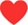 Mijn rechter buurman past.
Wat bied ik met deze hand?
U 4-kaart harten draagt natuurlijk bij aan het maken van troefslagen. Uw partner maakt kwetsbaar minimaal 6 slagen met harten als troef. Hoeveel slagen maakt u zelf?Is dat voldoende voor een manche of voor een uitnodiging voor een manche? U weet nu wat u moet bieden.
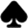 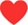 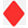 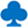 6 Punten
Terug
Vragen menu
Volgende
© Bridge Office – 2025 – Bieden Serie 5
© Bridge Office – 2025 – Bieden Serie 5
[Speaker Notes: Spel 7 fout]
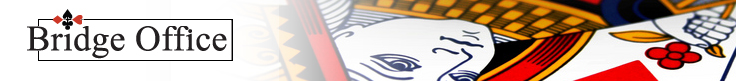 Spel 18
Goed zo!
Mijn partner opent met 2     .
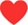 Mijn rechter buurman past.
Wat bied ik met deze hand?
Het juiste antwoord is: Pas
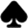 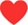 Mooie pas. Uw partner maakt met uw hand erbij, misschien 2 harten. Dat is toch mooi?
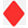 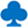 6 Punten
Terug
Vragen menu
Volgende
© Bridge Office – 2025 – Bieden Serie 5
© Bridge Office – 2025 – Bieden Serie 5
[Speaker Notes: Spel 8]
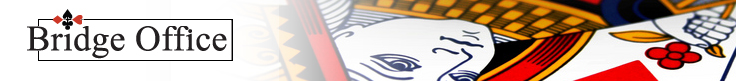 Spel 19
Mijn partner opent met 2     .
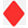 Mijn rechter buurman past.
Wat bied ik met deze hand?
1
1
1
1
1 SA
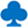 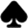 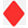 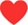 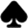 2
2
2
2
2 SA
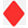 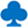 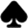 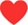 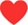 3
3
3
3
3 SA
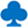 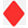 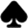 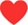 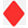 4
4
4
4
4 SA
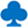 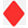 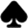 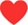 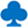 5
5
5
5
5 SA
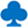 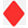 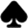 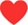 10 Punten
6
6
6
6
6 SA
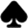 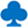 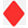 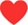 7
7
7
7
7 SA
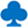 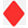 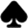 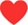 DBL
PAS
RDBL
PAS
DBL
RDBL
Terug
Vragen menu
Volgende
© Bridge Office – 2025 – Bieden Serie 5
© Bridge Office – 2025 – Bieden Serie 5
[Speaker Notes: Spel 7]
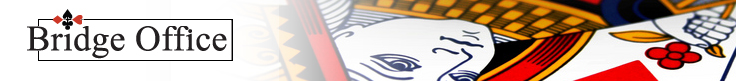 Spel 19
Jammer! Dat is niet het goede antwoord.
Mijn partner opent met 2     .
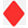 Mijn rechter buurman past.
Wat bied ik met deze hand?
U bent kwetsbaar. Dus volgens de regel van 2 en 3 maakt uw partner 6 slagen met ruiten als troef.Hoeveel slagen maakt u zelf?Zit er een manche in?
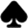 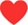 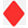 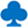 10 Punten
Terug
Vragen menu
Volgende
© Bridge Office – 2025 – Bieden Serie 5
© Bridge Office – 2025 – Bieden Serie 5
[Speaker Notes: Spel 7 fout]
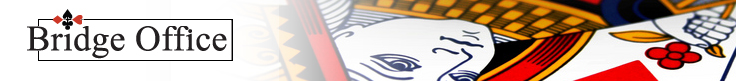 Spel 19
Goed zo!
Mijn partner opent met 2     .
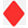 Mijn rechter buurman past.
Wat bied ik met deze hand?
Het juiste antwoord is: Pas
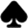 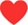 De spelers die alleen proberen, om de tegenpartij niet te laten spelen, die zullen het niet met mij eens zijn. En dat mag. Zou hun alleen het advies mee willen geven, wanneer het agressief bieden iets oplevert en wanneer niet, omdat te turven. Het is bij elk spel maar één streepje.Volgens mij krijgen ze een verassende uitslag.
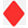 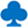 10 Punten
Terug
Vragen menu
Volgende
© Bridge Office – 2025 – Bieden Serie 5
© Bridge Office – 2025 – Bieden Serie 5
[Speaker Notes: Spel 8]
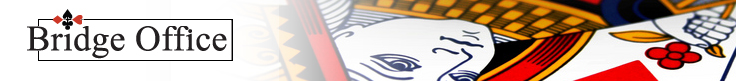 Spel 20
Mijn partner opent met 2     .
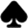 Mijn rechter buurman past.
Wat bied ik met deze hand?
1
1
1
1
1 SA
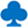 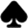 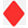 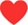 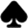 2
2
2
2
2 SA
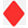 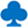 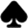 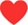 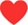 3
3
3
3
3 SA
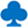 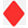 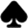 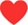 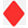 4
4
4
4
4 SA
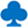 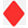 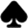 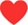 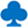 5
5
5
5
5 SA
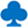 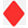 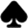 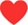 15 Punten
6
6
6
6
6 SA
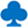 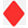 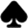 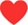 7
7
7
7
7 SA
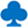 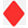 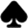 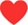 DBL
PAS
RDBL
PAS
DBL
RDBL
Terug
Vragen menu
Volgende
© Bridge Office – 2025 – Bieden Serie 5
© Bridge Office – 2025 – Bieden Serie 5
[Speaker Notes: Spel 7]
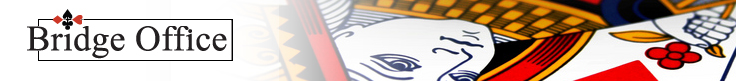 Spel 20
Jammer! Dat is niet het goede antwoord.
Mijn partner opent met 2     .
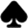 Mijn rechter buurman past.
Wat bied ik met deze hand?
Kwetsbaar maakt uw partner minimaal 6 slagen met schoppen als troef.U heeft 1 harten slag, 1 ½ ruiten slag en 1 klaveren slag.Heeft uw partner een beetje meer dan het minimale, dan zit er een manche in. Om dat te onderzoeken, biedt u?
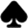 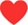 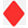 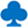 15 Punten
Terug
Vragen menu
Volgende
© Bridge Office – 2025 – Bieden Serie 5
© Bridge Office – 2025 – Bieden Serie 5
[Speaker Notes: Spel 7 fout]
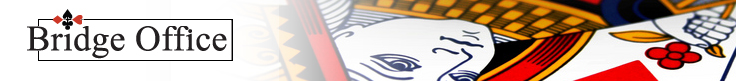 Spel 20
Goed zo!
Mijn partner opent met 2     .
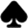 Mijn rechter buurman past.
Wat bied ik met deze hand?
Het juiste antwoord is: 2 SA
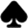 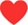 Wij gaan op onderzoek uit of er een manche in zit.Biedt uw partner dadelijk 3 schoppen, dan heeft hij 6, 7 of 8 punten. Biedt hij 3 Sans Atout, dan heeft hij 9, 10 of 11 punten. Aan u dan de keus, wat het gaat worden.
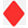 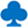 15 Punten
Terug
Vragen menu
Volgende
© Bridge Office – 2025 – Bieden Serie 5
© Bridge Office – 2025 – Bieden Serie 5
[Speaker Notes: Spel 8]
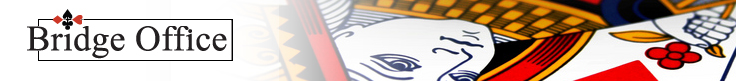 Spel 21
Mijn partner opent met 2     .
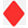 Mijn rechter buurman past.
Wat bied ik met deze hand?
1
1
1
1
1 SA
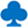 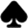 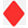 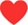 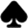 2
2
2
2
2 SA
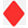 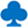 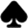 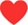 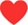 3
3
3
3
3 SA
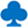 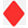 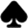 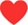 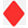 4
4
4
4
4 SA
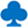 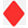 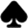 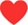 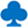 5
5
5
5
5 SA
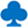 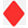 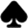 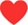 13 Punten
6
6
6
6
6 SA
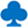 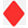 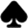 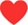 7
7
7
7
7 SA
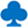 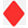 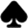 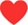 DBL
PAS
RDBL
PAS
DBL
RDBL
Terug
Vragen menu
Volgende
© Bridge Office – 2025 – Bieden Serie 5
© Bridge Office – 2025 – Bieden Serie 5
[Speaker Notes: Spel 7]
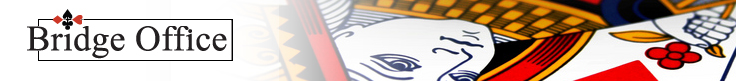 Spel 21
Jammer! Dat is niet het goede antwoord.
Mijn partner opent met 2     .
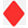 Mijn rechter buurman past.
Wat bied ik met deze hand?
Hoeveel slagen maakt uw partner?Hoeveel slagen maakt u zelf?Kunt u een manche maken?Maak het de tegenpartij lekker moeilijk om nog in de bieding te komen.
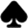 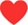 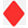 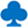 13 Punten
Terug
Vragen menu
Volgende
© Bridge Office – 2025 – Bieden Serie 5
© Bridge Office – 2025 – Bieden Serie 5
[Speaker Notes: Spel 7 fout]
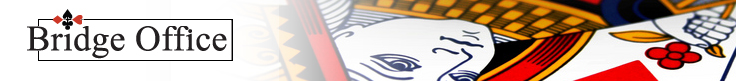 Spel 21
Goed zo!
Mijn partner opent met 2     .
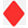 Mijn rechter buurman past.
Wat bied ik met deze hand?
Het juiste antwoord is: 3
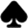 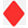 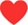 Kwetsbaar maakt uw partner 6 slagen met ruiten als troef.U brengt 3 slagen mee, want ruiten aas, vrouw zijn 2 slagen. Samen dus minimaal 9 slagen. Merk wel op, dat u 3 ruiten biedt en geen interesse heeft in een manche. Anders had u 2 Sans Atout geboden. Het 3 ruiten bod is bedoeld om het uw linker buurman moeilijk et maken om in de bieding te komen.
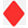 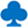 13 Punten
Terug
Vragen menu
Volgende
© Bridge Office – 2025 – Bieden Serie 5
© Bridge Office – 2025 – Bieden Serie 5
[Speaker Notes: Spel 8]
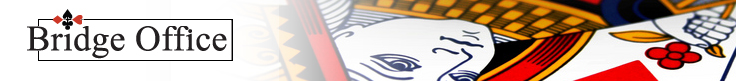 Spel 22
Mijn partner opent met 2     .
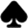 Mijn rechter buurman past.
Wat bied ik met deze hand?
1
1
1
1
1 SA
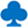 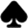 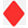 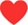 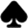 2
2
2
2
2 SA
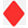 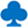 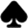 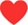 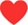 3
3
3
3
3 SA
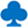 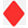 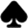 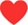 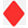 4
4
4
4
4 SA
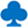 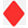 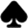 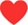 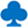 5
5
5
5
5 SA
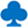 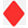 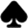 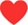 16 Punten
6
6
6
6
6 SA
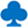 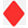 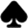 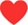 7
7
7
7
7 SA
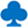 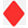 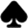 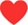 DBL
PAS
RDBL
PAS
DBL
RDBL
Terug
Vragen menu
Volgende
© Bridge Office – 2025 – Bieden Serie 5
© Bridge Office – 2025 – Bieden Serie 5
[Speaker Notes: Spel 7]
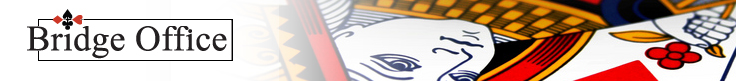 Spel 22
Jammer! Dat is niet het goede antwoord.
Mijn partner opent met 2     .
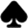 Mijn rechter buurman past.
Wat bied ik met deze hand?
Hoeveel slagen maakt uw partner, minimaal?Hoeveel slagen maakt u zelf, minimaal?Dit is zo'n mooi spel, waarin duidelijk wordt dat bridge een slagen spel is en geen punten spel.Nou. Nu moet u het weten.
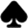 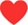 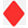 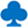 16 Punten
Terug
Vragen menu
Volgende
© Bridge Office – 2025 – Bieden Serie 5
© Bridge Office – 2025 – Bieden Serie 5
[Speaker Notes: Spel 7 fout]
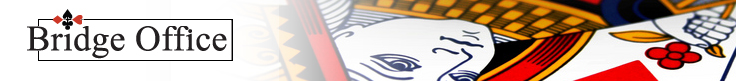 Spel 22
Goed zo!
Mijn partner opent met 2     .
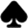 Mijn rechter buurman past.
Wat bied ik met deze hand?
Het juiste antwoord is: 4
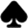 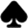 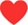 Ik mag er van uit gaan, dat mijn 4-kaart schoppen minimaal 1 slag oplevert. Dan heb ik nog harten aas, ruiten aas en heer en klaveren aas. Mijn hand is goed voor 5 slagen.Mijn partner maakt met schoppen als troef ook 5 slagen.Smane precies genoeg voor 4 schoppen. Mooi, mooi.
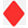 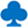 16 Punten
Terug
Vragen menu
Volgende
© Bridge Office – 2025 – Bieden Serie 5
© Bridge Office – 2025 – Bieden Serie 5
[Speaker Notes: Spel 8]
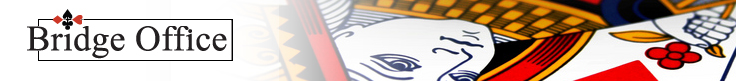 Spel 23
Mijn partner opent met 2     .
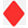 Mijn rechter buurman past.
Wat bied ik met deze hand?
1
1
1
1
1 SA
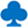 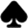 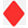 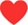 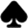 2
2
2
2
2 SA
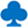 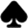 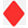 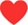 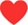 3
3
3
3
3 SA
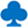 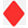 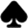 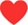 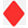 4
4
4
4
4 SA
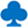 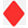 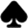 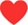 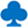 5
5
5
5
5 SA
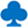 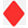 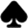 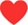 15 Punten
6
6
6
6
6 SA
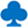 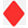 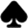 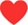 7
7
7
7
7 SA
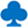 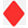 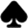 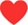 DBL
PAS
RDBL
PAS
DBL
RDBL
Terug
Vragen menu
Volgende
© Bridge Office – 2025 – Bieden Serie 5
© Bridge Office – 2025 – Bieden Serie 5
[Speaker Notes: Spel 7]
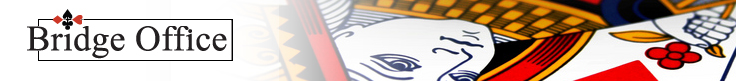 Spel 23
Jammer! Dat is niet het goede antwoord.
Mijn partner opent met 2     .
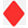 Mijn rechter buurman past.
Wat bied ik met deze hand?
Ondanks dat het bod een zwakke 2 heet, wil dat niet zeggen dat er geen manche in zit. Hoeveel slagen denkt u samen met uw partner in de ruiten te maken? Hoeveel zekere slagen maakt u? En stal dat het 3 Sans Atout gaat worden en de tegenpartij start met schoppen, naar uw heer? Onderzoek of dat allemaal klopt wat u heeft bedacht.
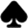 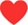 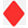 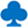 15 Punten
Terug
Vragen menu
Volgende
© Bridge Office – 2025 – Bieden Serie 5
© Bridge Office – 2025 – Bieden Serie 5
[Speaker Notes: Spel 7 fout]
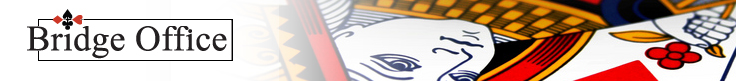 Spel 23
Goed zo!
Mijn partner opent met 2     .
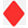 Mijn rechter buurman past.
Wat bied ik met deze hand?
Het juiste antwoord is: 2 SA
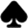 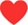 U bent kwetsbaar. Dus uw partner maakt minimaal 6 slagen met ruiten als troef. U heeft klaveren aas, heer en met uw ruiten die u heeft, mag u ervan uit gaan, dat er 6 ruiten slagen worden gemaakt. Met die 2 klaveren slagen dus al 8 slagen. Is uw partner top, dan maakt u zeker 9 slagen. En stel de tegenpartij start met schoppen, naar u heer. Slag nummer 9. Toch?
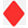 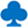 15 Punten
Terug
Vragen menu
Volgende
© Bridge Office – 2025 – Bieden Serie 5
© Bridge Office – 2025 – Bieden Serie 5
[Speaker Notes: Spel 8]
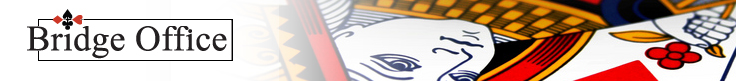 Spel 24
Mijn partner opent met 2     .
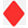 Mijn rechter buurman past.
Wat bied ik met deze hand?
1
1
1
1
1 SA
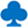 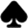 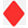 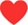 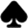 2
2
2
2
2 SA
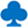 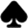 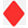 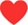 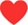 3
3
3
3
3 SA
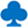 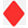 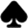 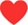 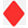 4
4
4
4
4 SA
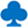 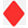 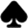 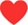 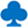 5
5
5
5
5 SA
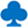 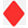 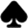 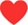 9 Punten
6
6
6
6
6 SA
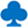 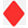 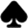 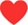 7
7
7
7
7 SA
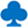 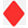 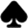 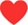 DBL
PAS
RDBL
PAS
DBL
RDBL
Terug
Vragen menu
Volgende
© Bridge Office – 2025 – Bieden Serie 5
© Bridge Office – 2025 – Bieden Serie 5
[Speaker Notes: Spel 7]
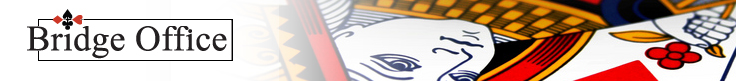 Spel 24
Jammer! Dat is niet het goede antwoord.
Mijn partner opent met 2     .
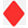 Mijn rechter buurman past.
Wat bied ik met deze hand?
Reken u niet rijker dan u bent.Uw partner maakt minimaal 5 slagen met ruiten als troef.U weet wel. Volgens de regel van 2 en 3. En hoeveel slagen telt u voor uw zelf?
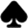 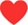 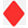 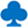 9 Punten
Terug
Vragen menu
Volgende
© Bridge Office – 2025 – Bieden Serie 5
© Bridge Office – 2025 – Bieden Serie 5
[Speaker Notes: Spel 7 fout]
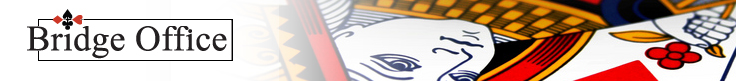 Spel 24
Goed zo!
Mijn partner opent met 2     .
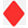 Mijn rechter buurman past.
Wat bied ik met deze hand?
Het juiste antwoord is: Pas
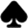 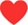 En ook hier weer. Stel dat uw partner 11 punten heeft.Dat wil zeggen dat de punten 20-20 zitten en zal uw partner goed zijn best moeten doen om zijn 2 ruiten te maken. Zou u nog 3 ruiten bieden, om het de tegenstander moeilijk te maken, dan moet uw partner toch een slag meer gaan maken. En een goede tegenstander legt dan een doublet en laat u spelen. Mooie pas.
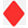 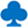 9 Punten
Terug
Vragen menu
Volgende
© Bridge Office – 2025 – Bieden Serie 5
© Bridge Office – 2025 – Bieden Serie 5
[Speaker Notes: Spel 8]
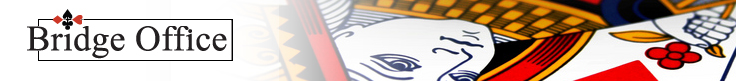 Spel 25
Mijn partner opent met 2     .
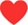 Mijn rechter buurman past.
Wat bied ik met deze hand?
1
1
1
1
1 SA
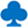 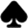 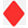 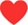 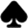 2
2
2
2
2 SA
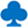 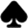 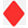 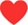 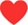 3
3
3
3
3 SA
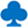 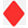 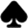 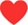 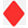 4
4
4
4
4 SA
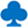 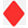 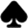 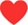 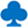 5
5
5
5
5 SA
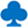 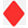 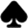 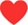 15 Punten
6
6
6
6
6 SA
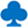 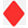 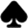 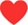 7
7
7
7
7 SA
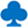 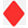 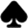 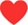 DBL
PAS
RDBL
PAS
DBL
RDBL
Terug
Vragen menu
Einde
© Bridge Office – 2025 – Bieden Serie 5
© Bridge Office – 2025 – Bieden Serie 5
[Speaker Notes: Spel 7]
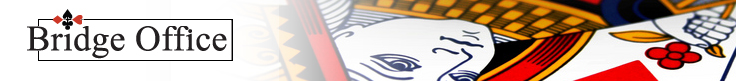 Spel 25
Jammer! Dat is niet het goede antwoord.
Mijn partner opent met 2     .
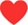 Mijn rechter buurman past.
Wat bied ik met deze hand?
Meteen 4 harten is uw rijker rekenen, dan dat u bent.Hoeveel slagen maakt u partner minimaal?Hoeveel slagen maakt u minimaal en dan telt u schoppen heer en klaveren samen voor 1 slag.
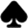 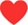 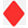 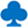 15 Punten
Terug
Vragen menu
Einde
© Bridge Office – 2025 – Bieden Serie 5
© Bridge Office – 2025 – Bieden Serie 5
[Speaker Notes: Spel 7 fout]
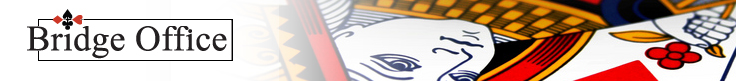 Spel 25
Goed zo!
Mijn partner opent met 2     .
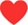 Mijn rechter buurman past.
Wat bied ik met deze hand?
Het juiste antwoord is: 2 SA
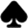 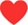 U heeft net niet genoeg slagen, om meteen 4 harten te bieden. U heeft een ½ schoppen slag. U heeft 2 harten slagen 1 ruiten slag en een ½ klaveren slag.U bent niet kwetsbaar, dus uw partner heeft minimaal 5 slagen met harten als troef. Dus moet u onderzoeken of uw partner toch nog iets meer heeft, dan minimaal.
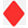 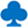 15 Punten
Terug
Vragen menu
Einde
© Bridge Office – 2025 – Bieden Serie 5
© Bridge Office – 2025 – Bieden Serie 5
[Speaker Notes: Spel 8]
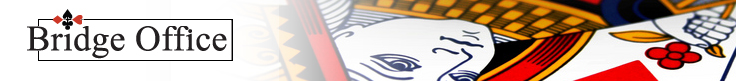 Serie 5-Bieden - Les 8 Mijn bod na een zwakke 2 opening
Wanneer u geen rood balkje heeft gehad,PROFICIAT!U heeft dan alle 25 vragen goed beantwoord.
Druk op ESC om de deze test af te sluiten.
Terug
Vragen menu
© Bridge Office – 2025 – Bieden Serie 5
© Bridge Office – 2025 – Bieden Serie 5